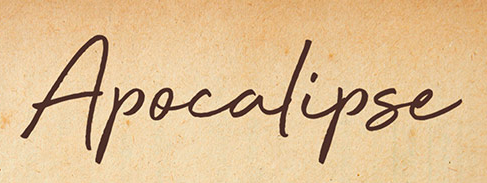 Versículo Por Versículo
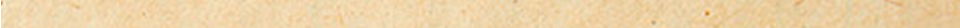 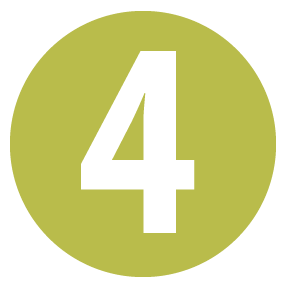 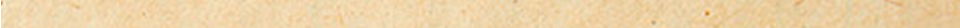 CONHECENDO O LIVRO DE APOCALIPSE
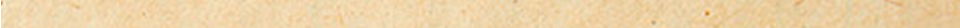 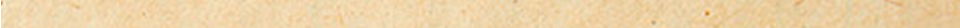 “O LIVRO MAIS ESTRANHO DA BÍBLIA”
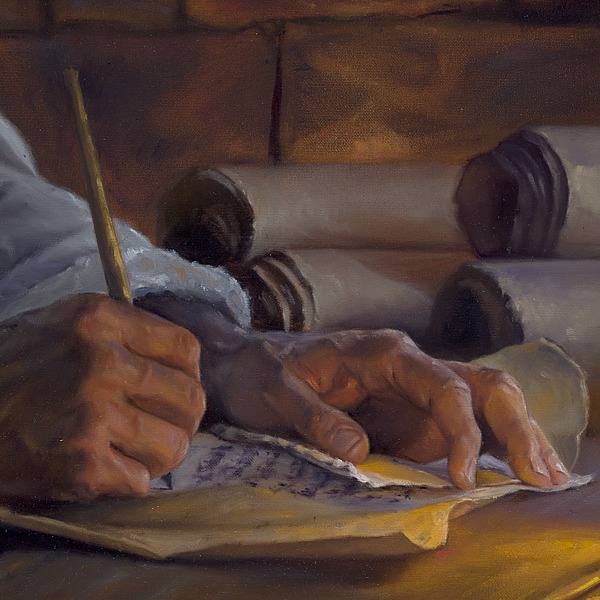 O livro de Apocalipse é tão difícil de entender que a maioria dos cristãos o negligencia. Há outros, porém, que fazem algo ainda pior: usam-no mal.
QUEM ESCREVEU O APOCALIPSE?
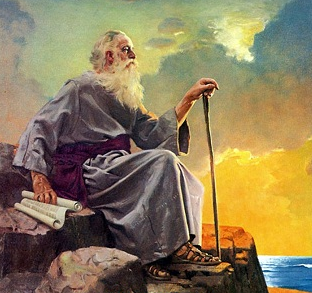 O autor do Apocalipse foi o apóstolo João, autor do Evangelho que leva seu nome e de três cartas do Novo Testamento. Ele escreveu o livro quando se achava exilado na ilha de Patmos.
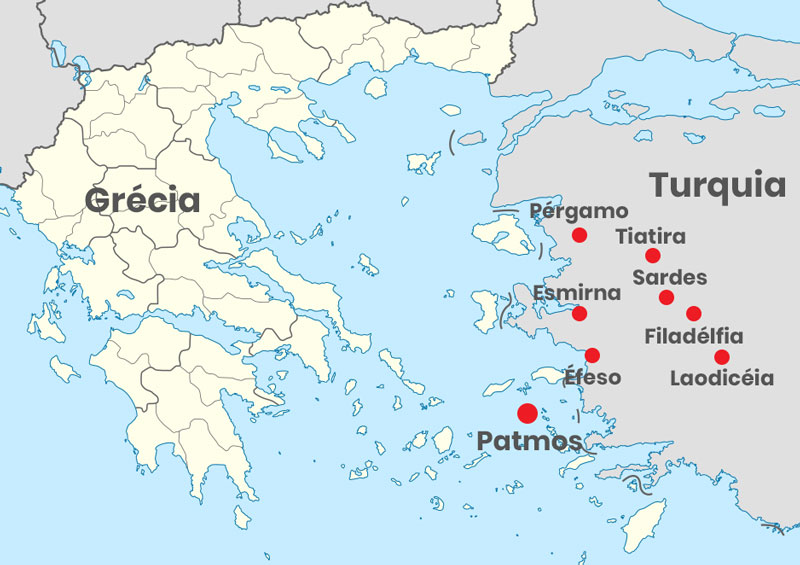 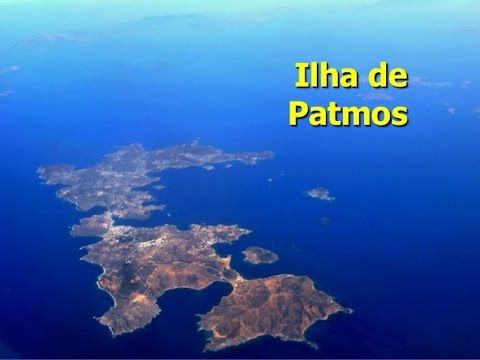 QUANDO O APOCALIPSE FOI ESCRITO?
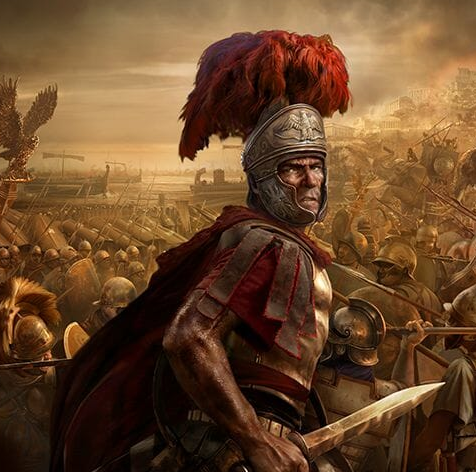 João escreveu o livro de Apocalipse por volta do ano 95 dC, durante a perseguição promovida por Domiciano. Ele buscou consolar os seus leitores e orientar as gerações futuras.
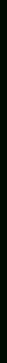 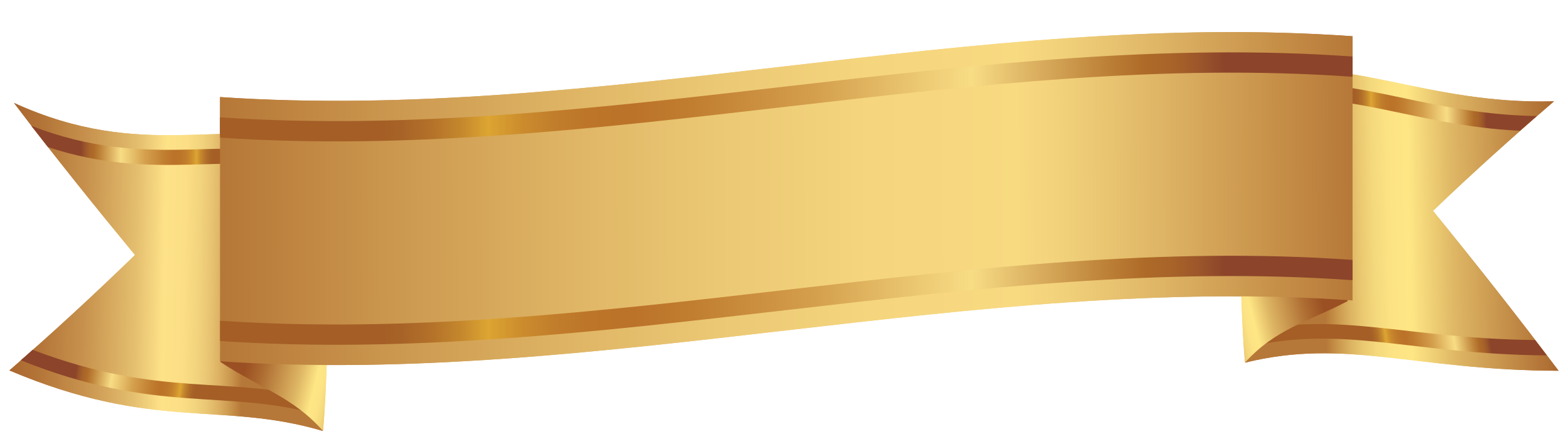 ASSIM MORRERAM OS APÓSTOLOS
Tiago: decapitado.
Pedro: crucificado de cabeça para baixo.
André: crucificado em uma cruz em forma de X.
Filipe: crucificado.
Mateus: morto à espada.
Judas Tadeu: morto a flechadas.
Bartolomeu: crucificado.
Simão, o zelote: crucificado.
Tomé: Traspassado por uma lança.
Tiago, filho de Alfeu: crucificado.
Paulo: decapitado.
João: morte natural.
COMO O APOCALIPSE FOI ESCRITO?
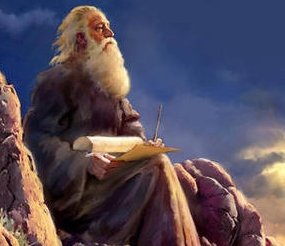 TAÇAS
João utilizou a linguagem apocalíptica, usada tanto para esconder quanto para revelar. No Apocalipse há várias recapitulações, e os números têm valor simbólico.
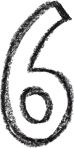 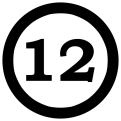 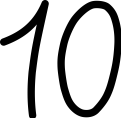 DRAGÃO
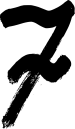 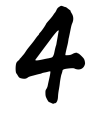 BESTA
TROMBETAS
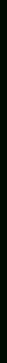 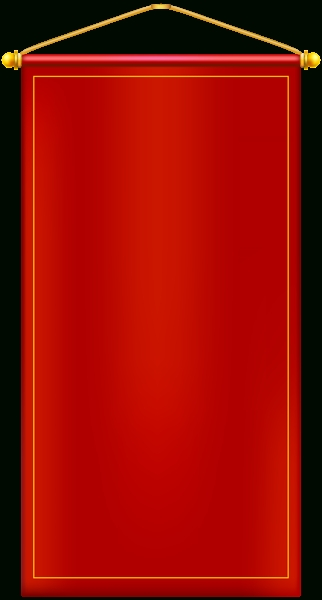 1: Unidade, único
2: Fortaleza, testemunho.
3: Deus, Trindade.
4: A terra, o mundo.
5, 10: Perfeição e força humana.
6: O mal.
7: Perfeição.
12: Religião organizada.
3 e meio: Tribulação passageira.
O    SIGNIFICADO DOS    NÚMEROS      NA LITERATURA APOCALÍPTICA
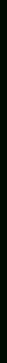 RESUMO DO LIVRO DE APOCALIPSE
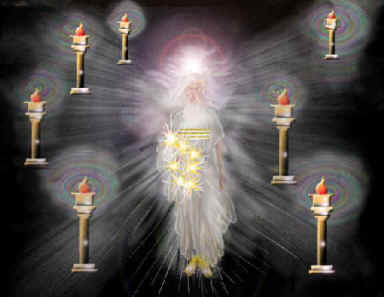 1) Introdução (1) 
2) As sete igrejas (2,3) 
3) Os sete selos (4-7) 
4) As sete trombetas (8-14) 
5) As sete taças (15,16) 
6) A vitória final (17-20) 
7) Conclusão (21,22)
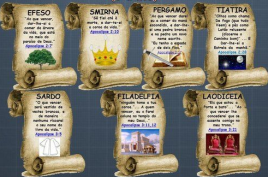 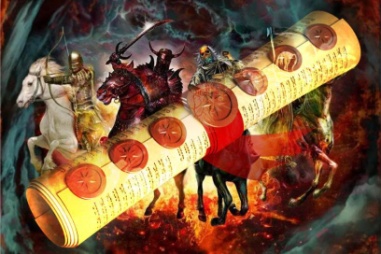 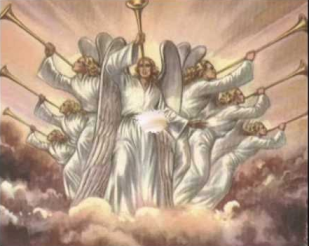 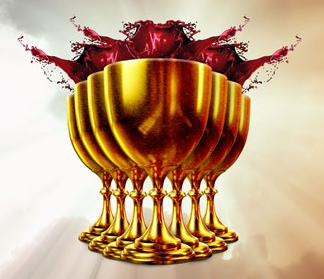 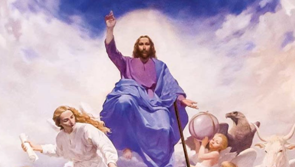 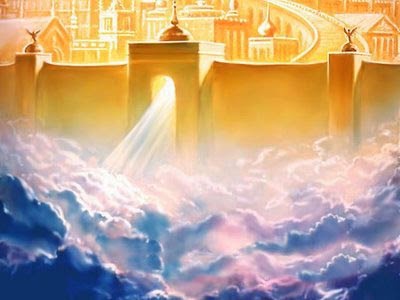 .
PARA SABER MAIS:
“A Mensagem do Apocalipse: Digno é o Cordeiro” 

Ray Summers (Juerp)
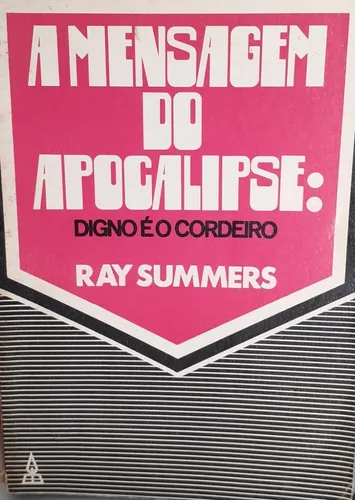 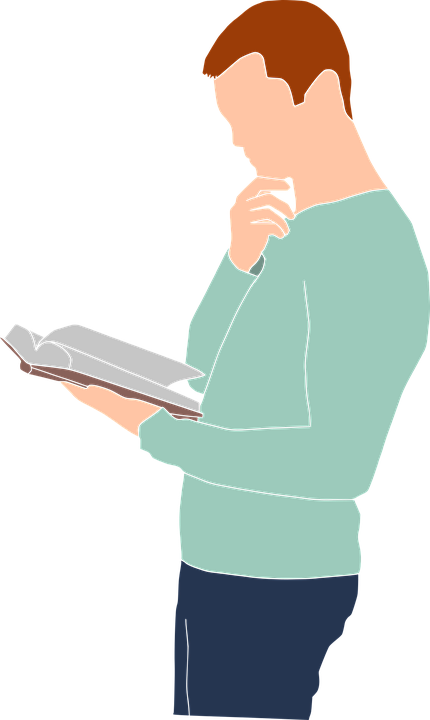 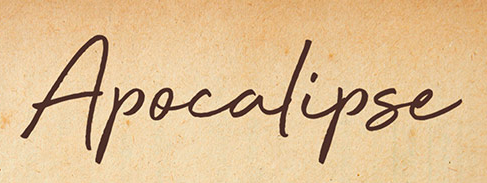 Versículo Por Versículo
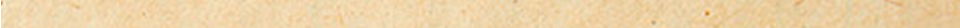 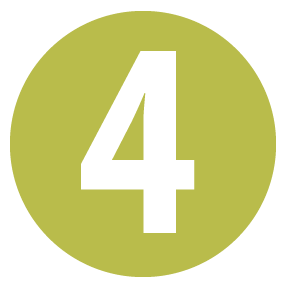 O que aprendemos no estudo de hoje?
O LIVRO DE APOCALIPSE NÃO FOI ESCRITO PARA GERAR MEDO OU CONTROVÉRSIA, E SIM ESPERANÇA!
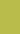 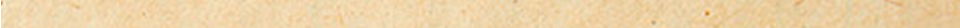 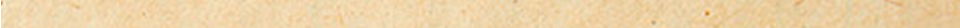 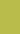 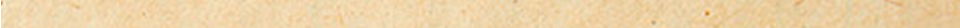